Tuesday 10th November
10.11.20
DMM
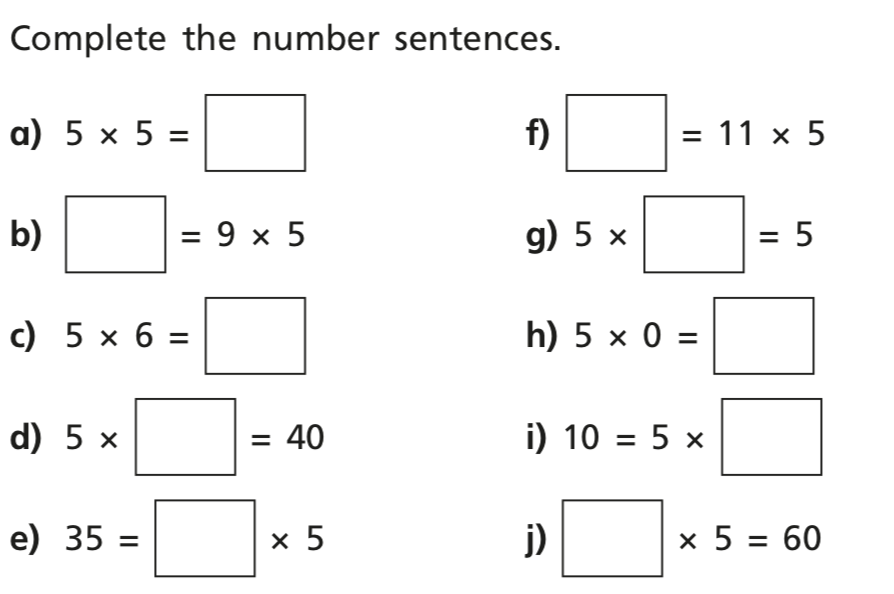 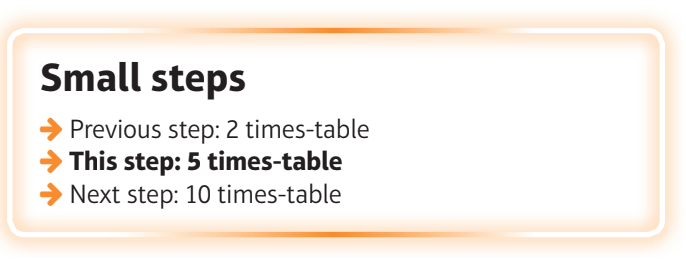 What are we learning?
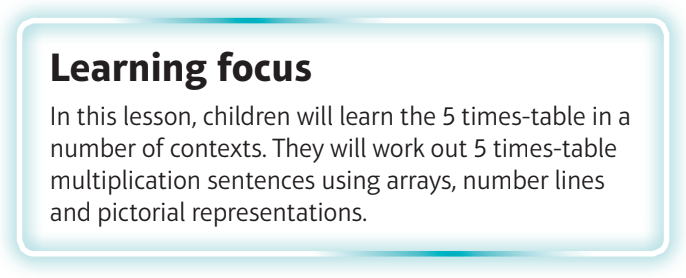 I can recall facts from the 5 times tables.
Watch this video
https://vimeo.com/469788983
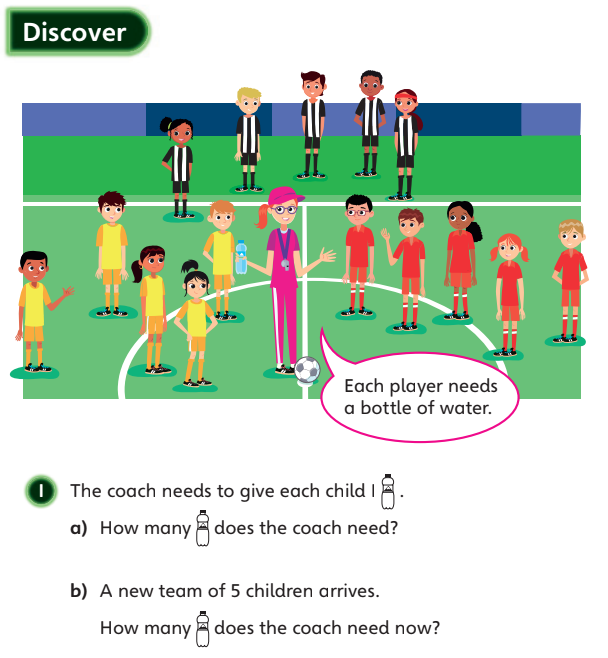 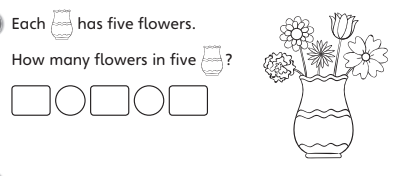 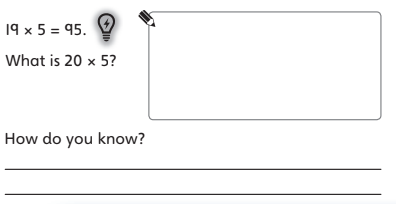 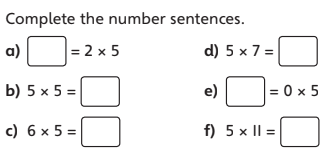